Викторина «Знатоки русского языка»
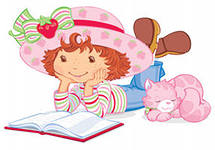 Подготовила: учитель начальных классов 
МБОУ СОШ № 7  г. Балаково 
Осипова Марина Петровна
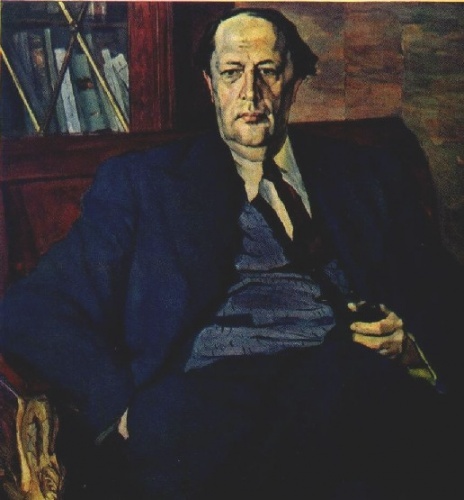 «Русский     народ создал русский язык –   яркий, как     радуга    после  весеннего       ливня,        меткий,  как   стрелы,       певучий      и    богатый, задушевный, как песня над колыбелью…»
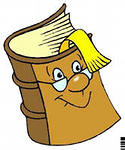 Алексей   Николаевич Толстой
1.	Отгадай загадку, где  спрятались антонимы
Друг  - …
Хорошо - …
Война - …
Герой - …
Чёрный –…
Земля - …
Тонкий -…
Детский -…
Гладкий - …
Сладкий - …
Грусть - …
Молодость - …
2.	Игра «Части речи»
метро
метать
карандаш
мокрый
морковь
молотить
малиновый
месяц
медовый
мокнуть
медведь
медный
медь
мелкий
мелькает
маляр
моет
могучий
монета
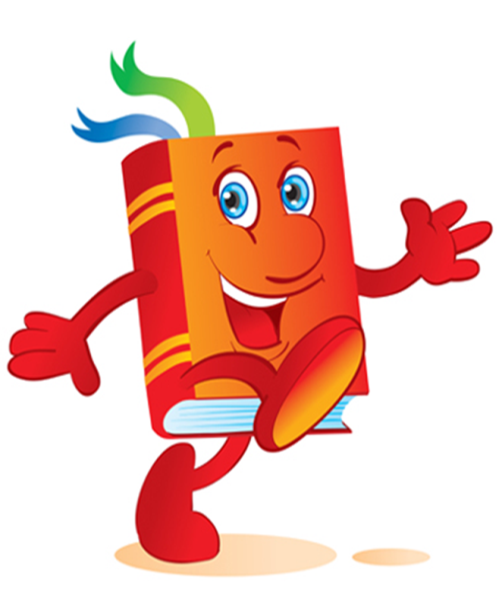 3.	Конкурс «Отгадай пословицу»
Без терпенья ...
Красна птица перьем, а человек ...
Мир освещается солнцем, а человек —...
Без наук — как ...
Весёлая перемена
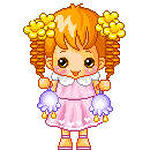 Перемена - перерыв между уроками.
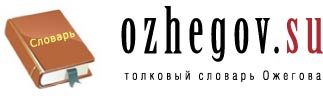 5. Конкурс «Раскрой смысл выражений»
Морочить голову.
  Зарубить на носу.  
 В час по чайной ложке.
 Не в духе.
Бить баклуши.
Ни пуха ни пера.
Во весь дух.
Сам  себе голова.
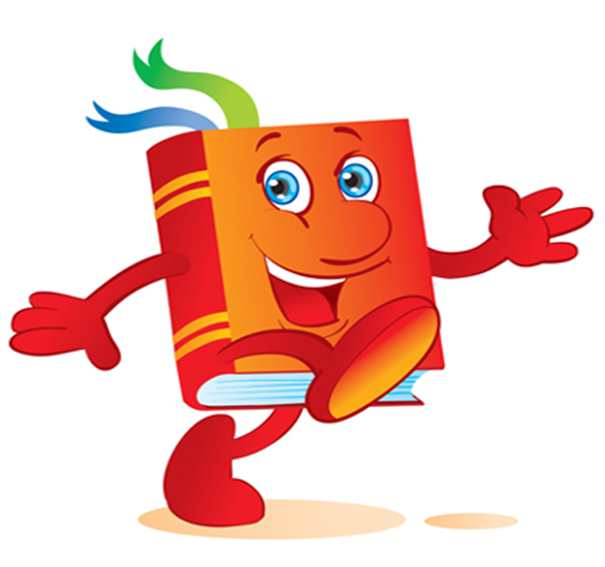 4. Конкурс «Из одного слова несколько»
воздухоплавание
6. Конкурс	«Слова-двойники (омонимы)»
Поля - поле
Сережка - сережка
Молодцы!